Ведущие целевые установки и основные ожидаемые результаты основного общего образования
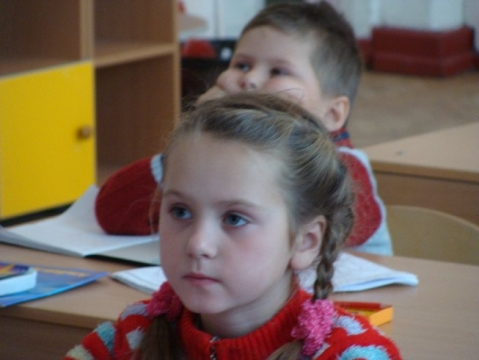 Цель обучения ребенка состоит в том, чтобы сделать его способным развиваться без помощи учителя.

Элберт Грин Хаббарт (1856 - 1915) –английский литератор
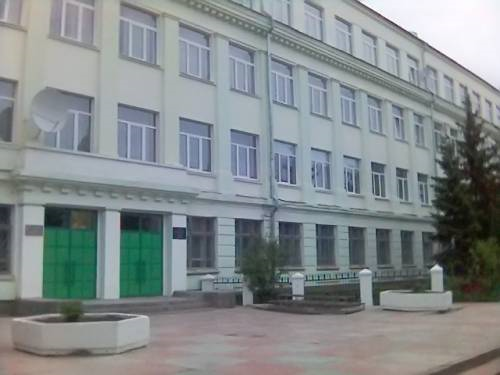 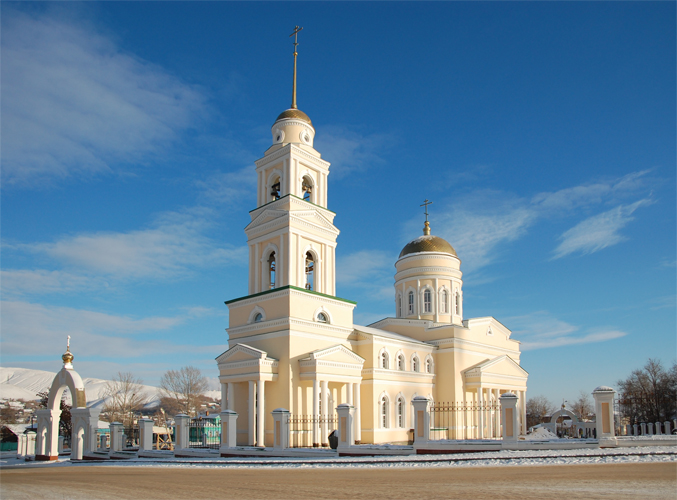 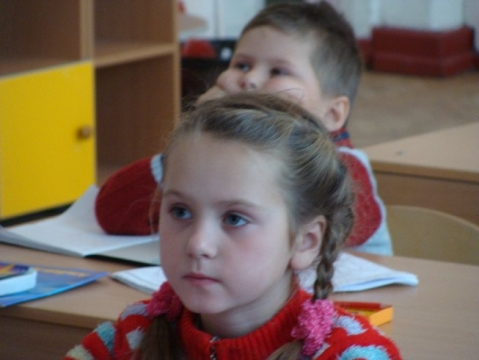 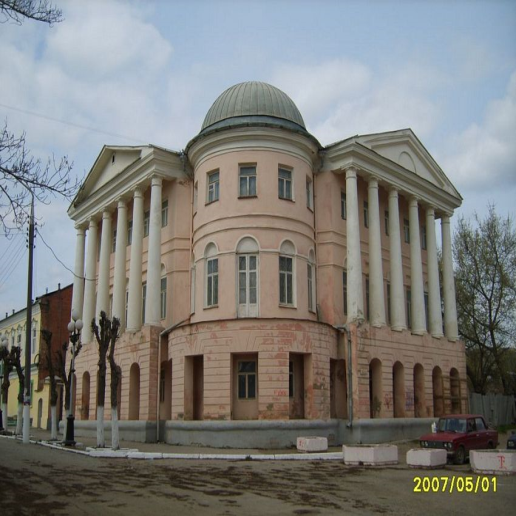 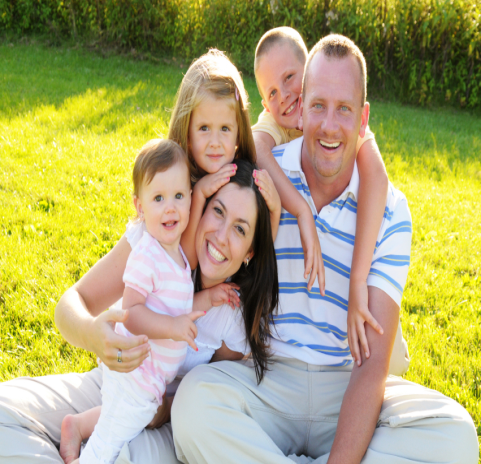 В результате изучения всех без исключения предметов основной школы получат дальнейшее развитие личностные, регулятивные, коммуникативные и познавательные универсальные учебные действия, учебная (общая и предметная) и общепользовательская ИКТ-компетентность обучающихся.
В ходе изучения
 средствами всех предметов
 у выпускников будут заложены
 основы формально-логического
 мышления, рефлексии.
В ходе изучения
 всех учебных предметов
 обучающиеся приобретут 
опыт проектной деятельности 
как особой формы учебной работы.
В ходе планирования и выполнения учебных исследований обучающиеся 
освоят умение 
оперировать гипотезами 
как отличительным инструментом научного рассуждения, 
приобретут опыт решения интеллектуальных задач на основе мысленного построения различных предположений и их последующей проверки.
В основной школе на всех предметах будет продолжена работа по формированию и развитию основ читательской компетенции
У выпускников будет сформирована 
потребность в систематическом чтении 
как средстве познания мира и себя в этом мире, гармонизации отношений человека и общества, создании образа «потребного будущего».Учащиеся усовершенствуют технику чтения
 и приобретут устойчивый навык осмысленного чтения, 
получат возможность приобрести навык рефлексивного чтения.
Учащиеся овладеют различными видами и типами чтения: ознакомительным, изучающим, просмотровым, поисковым и выборочным; выразительным чтением; коммуникативным чтением вслух и про себя; учебным и самостоятельным чтением.
Они овладеют основными 
стратегиями чтения 
художественных и других видов текстов
 и будут способны выбрать стратегию чтения, 
отвечающую конкретной учебной задаче.
В сфере развития личностных универсальных учебных действий приоритетное внимание уделяется формированию:
В сфере развития 
регулятивных универсальных учебных действий 
приоритетное внимание уделяется формированию действий целеполагания, включая способность 
ставить новые учебные цели и задачи, 
планировать их реализацию. 

Ведущим способом решения этих задач является формирование способности к проектированию.
В сфере развития коммуникативных универсальных учебных действий приоритетное внимание уделяется:
• формированию действий по организации и планированию учебного сотрудничества с учителем и сверстниками, умений работать в группе и приобретению опыта такой работы, практическому освоению морально-этических и психологических принципов общения и сотрудничества;
• практическому освоению умений, составляющих основу
 коммуникативной компетентности: 
ставить и решать многообразные коммуникативные задачи; действовать с учётом позиции другого и уметь согласовывать свои действия; устанавливать и поддерживать необходимые контакты с другими людьми; удовлетворительно владеть нормами и техникой общения; определять цели коммуникации, оценивать ситуацию, учитывать намерения и способы коммуникации партнёра, выбирать адекватные стратегии коммуникации;
• развитию речевой деятельности, приобретению опыта использования речевых средств для регуляции умственной деятельности, приобретению опыта регуляции собственного речевого поведения как основы коммуникативной компетентности.
В сфере развития познавательных универсальных учебных действий приоритетное внимание уделяется:
При изучении учебных предметов обучающиеся усовершенствуют приобретённые на первой ступени навыки работы с информацией и пополнят их. Они смогут работать с текстами, преобразовывать и интерпретировать содержащуюся в них информацию, в том числе:
• систематизировать, сопоставлять, анализировать, обобщать и интерпретировать информацию, содержащуюся в готовых информационных объектах;• выделять главную и избыточную информацию, выполнять смысловое свёртывание выделенных фактов, мыслей; представлять информацию в сжатой словесной форме (в виде плана или тезисов) и в наглядно-символической форме (в виде таблиц, графических схем и диаграмм, карт понятий — концептуальных диаграмм, опорных конспектов); • заполнять и дополнять таблицы, схемы, диаграммы, тексты.
Обучающиеся усовершенствуют навык
 поиска информации 
в компьютерных и некомпьютерных источниках информации, приобретут навык формулирования запросов и опыт использования поисковых машин. 
Они научатся осуществлять поиск информации в Интернете, школьном информационном пространстве, базах данных и на персональном компьютере с использованием поисковых сервисов, строить поисковые запросы в зависимости от цели запроса и анализировать результаты поиска.
Обучающиеся приобретут потребность поиска дополнительной информации для решения учебных задач и самостоятельной познавательной деятельности; освоят эффективные приёмы поиска, организации и хранения информации на персональном компьютере, в информационной среде учреждения и в Интернете; приобретут первичные навыки формирования и организации собственного информационного пространства.
Они усовершенствуют умение передавать информацию в устной форме, сопровождаемой аудиовизуальной поддержкой, и в письменной форме гипермедиа.



Обучающиеся смогут использовать информацию для установления причинно-следственных связей и зависимостей, объяснений и доказательств фактов в различных учебных и практических ситуациях, ситуациях моделирования и проектирования.
В добрый путь! Творческих успехов!